AC 2.1 The operation of the kitchen
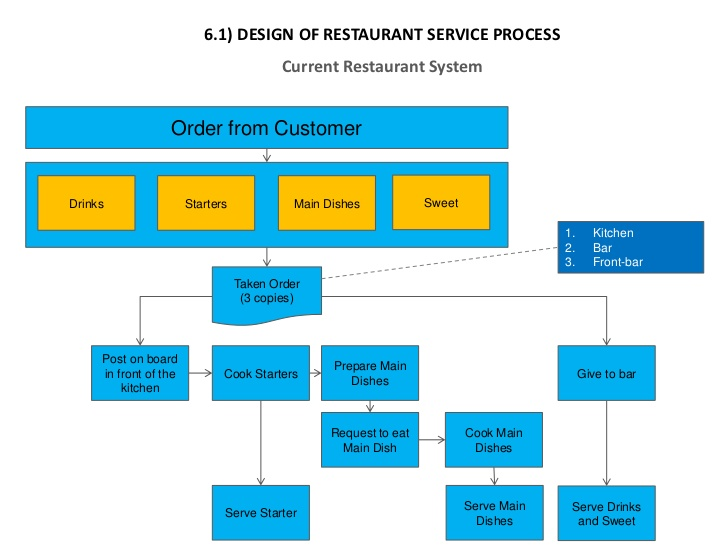 Personnel records
Hours worked
Personal details
Wages
Taxation 
National insurance
Training
Accidents
Staff rotas and timetables
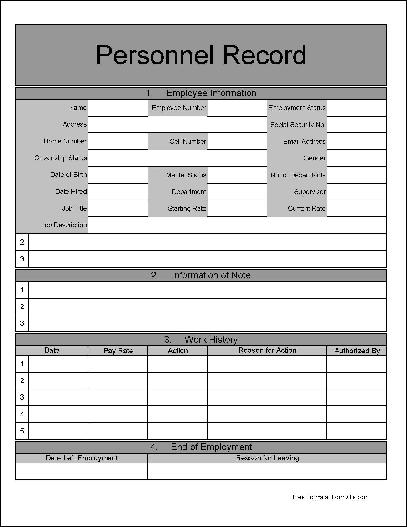 Protective clothing
Hat
Protects from smoke and oil
Stop hair falling in food
Chef whites
Protects body from burns and heat from ovens
Make a clean barrier between the chef and food
Absorbs sweat
Shoes
-Strong, well- fitting, slip resistant with toe protectors and low heels
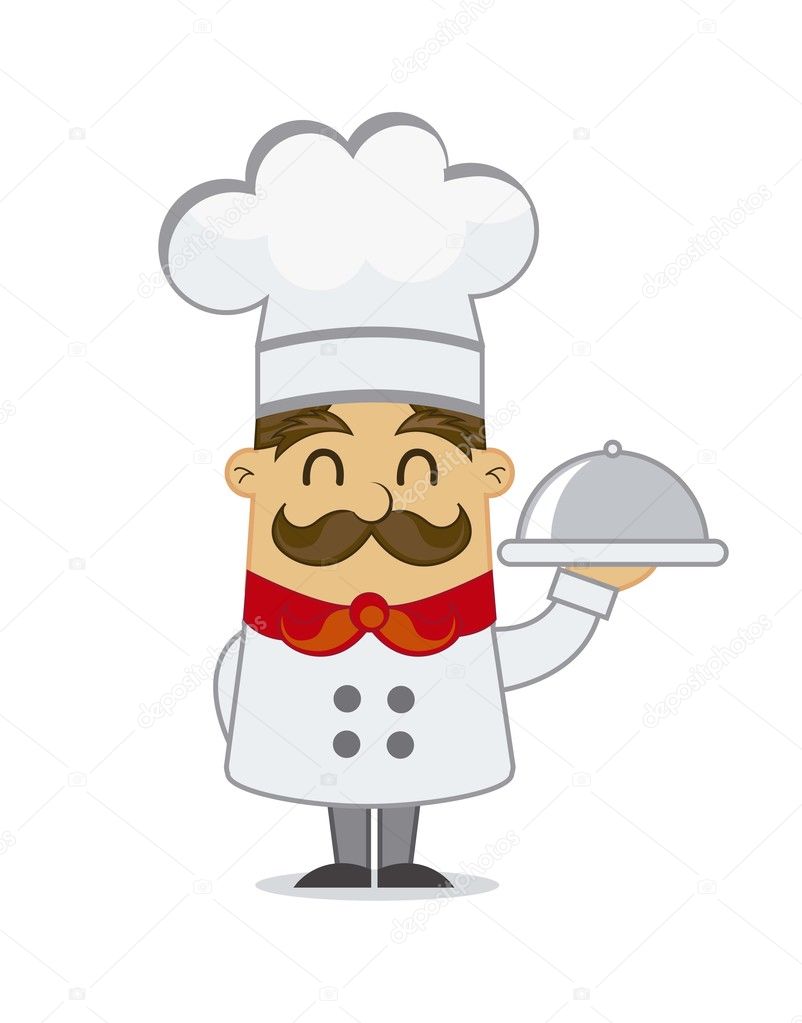 Health and safety, hygiene
Fire certificate
Staff training records
Accident book 
Food hygiene checks
Cleaning checks
First aid records
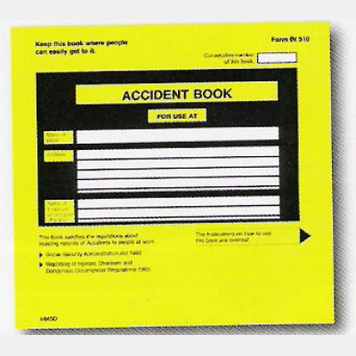